Section 6.3  Volumes by Cylindrical Shells
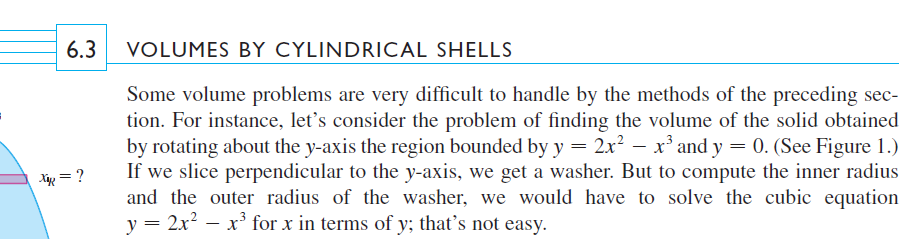 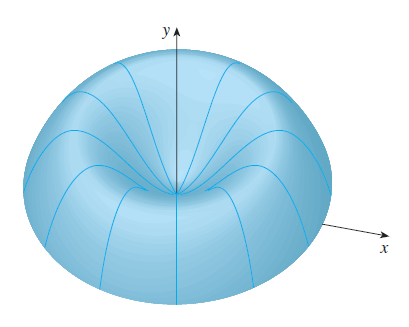 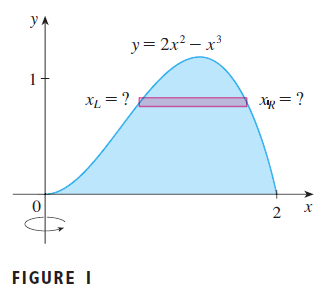 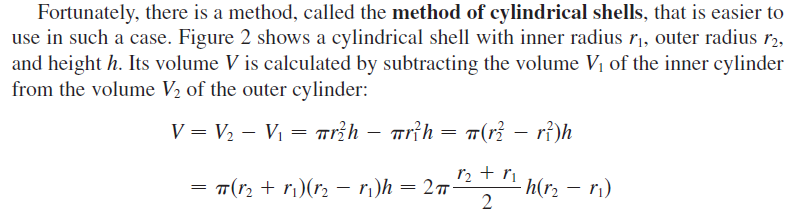 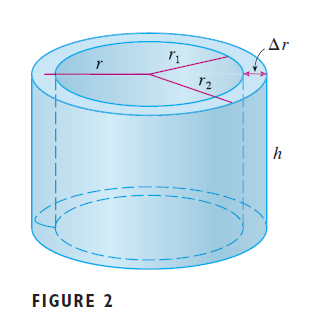 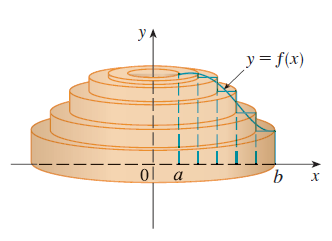 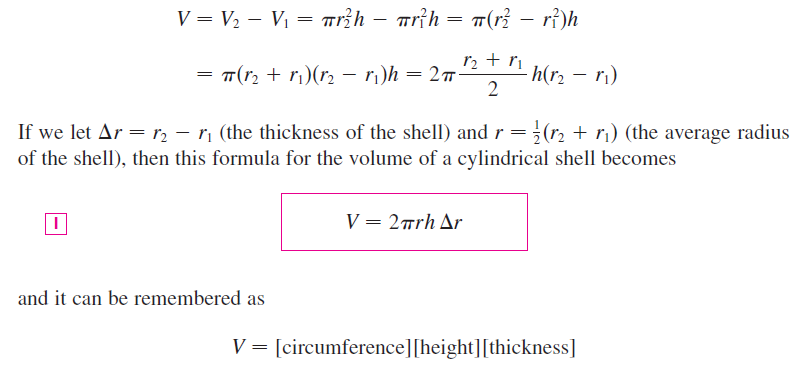 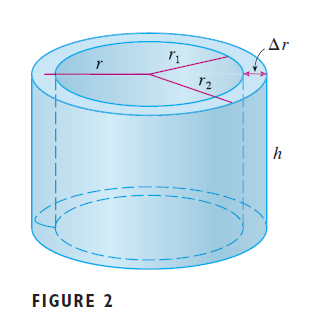 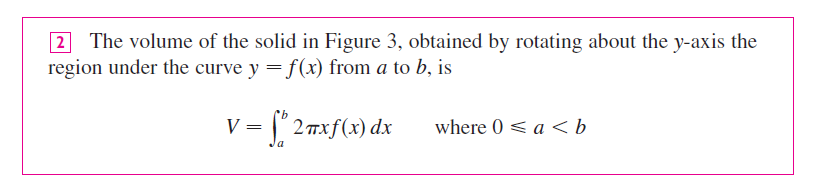 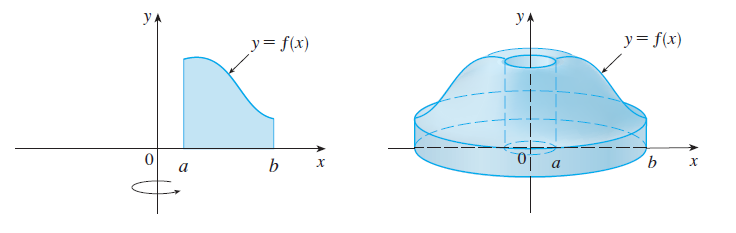 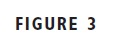 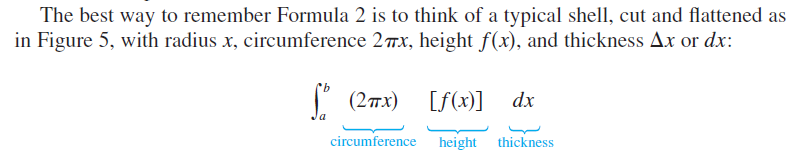 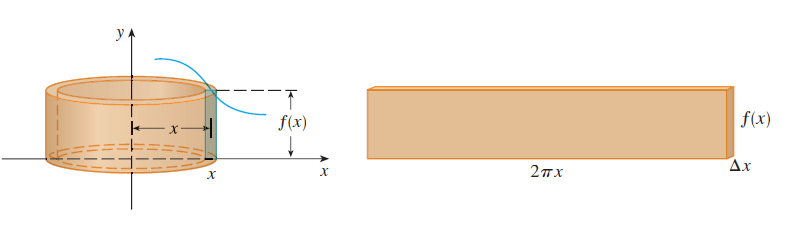 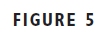 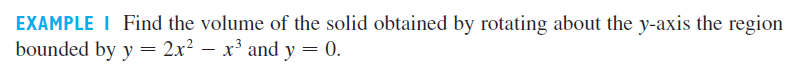 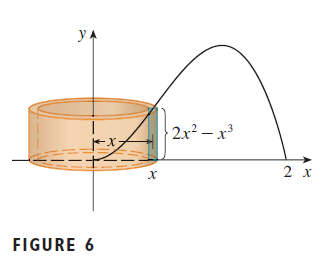 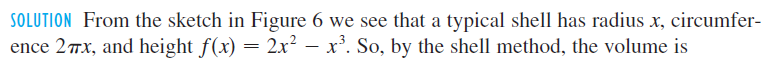 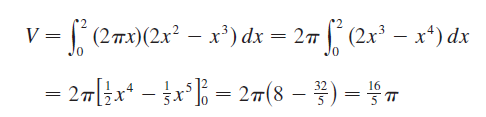 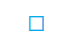 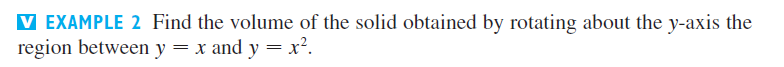 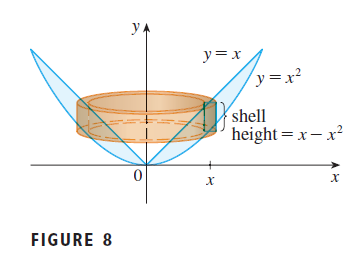 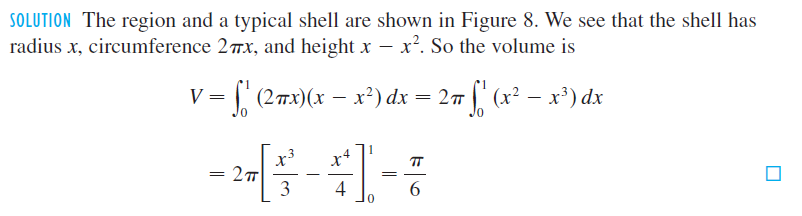 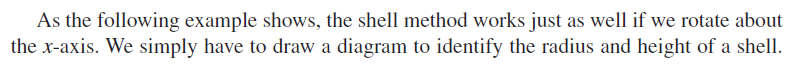 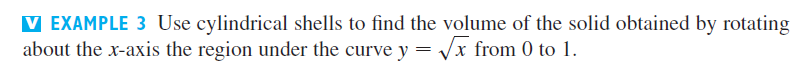 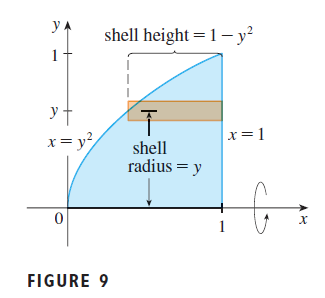 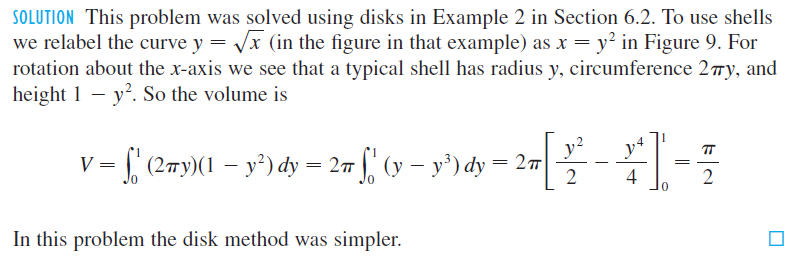 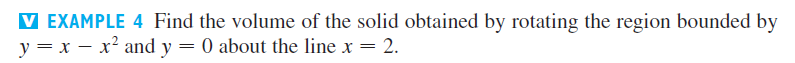 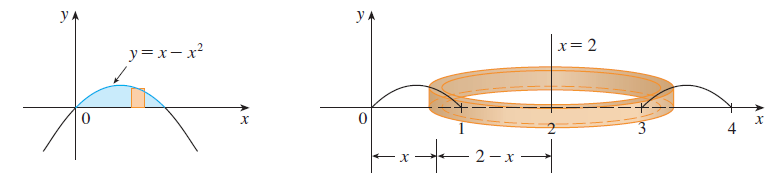 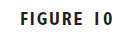 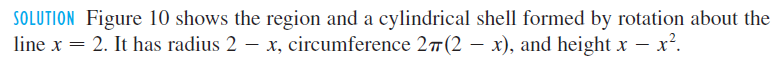 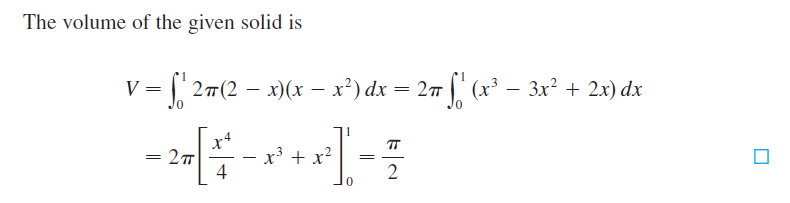